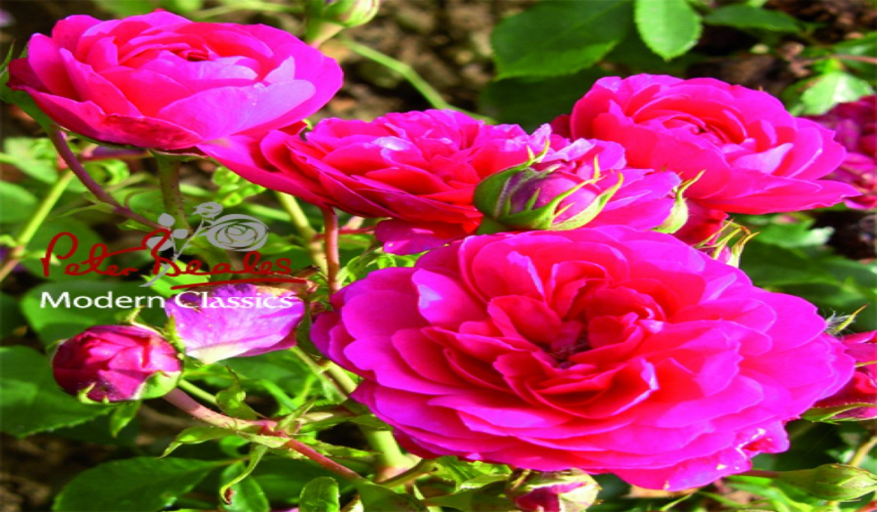 WELCOME
Introduction with teacher
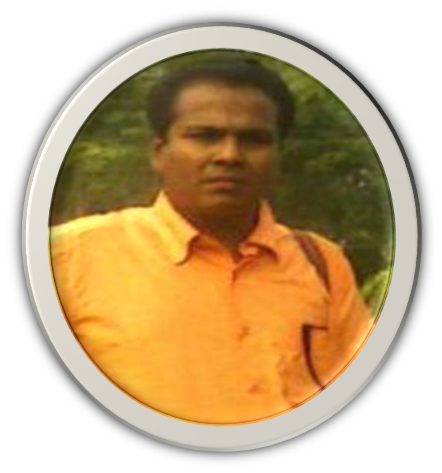 Md: Aftab uddin
Assistant teacher
Gobra pancha polly secondary school
Shalikha, Magura
Id No-882
Look at the picture
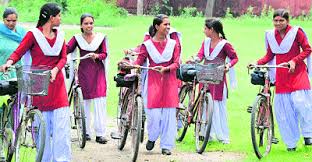 They are going to school
They = Subject
Are =  Auxiliary verb
go = Principal verb
to = Preposition
Todays lessons
Preposition
Class-6
Subject: English 2nd paper
Unit,3 Lesson-1
Time:30 Minutes
Date:17/05/2019
Total ss-
We will be able to tell
At the end of the lesson
practiced writing and speaking skill
What is preposition?
Learn the classification of it
Use appropriate of preposition

*
The bird is on the tree.
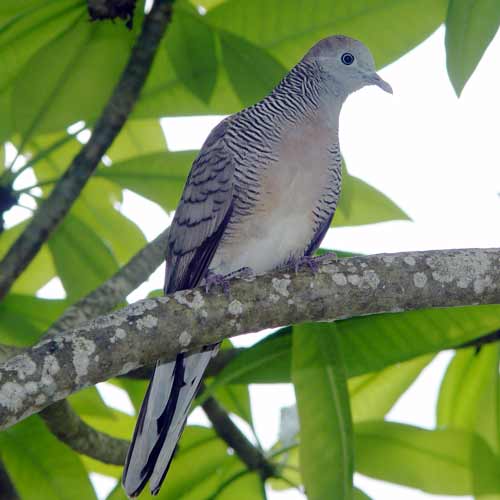 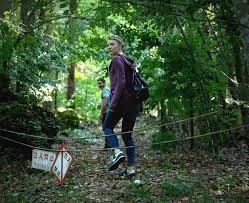 The man is  into the forest.
So, What is the preposition?
Pre means before, and position  means place
Pre means that which is placed  before,
Before Noun or  Pronoun
So, preposition is a word that is placed before a noun or pronoun to show its relation with other words in the sentence.
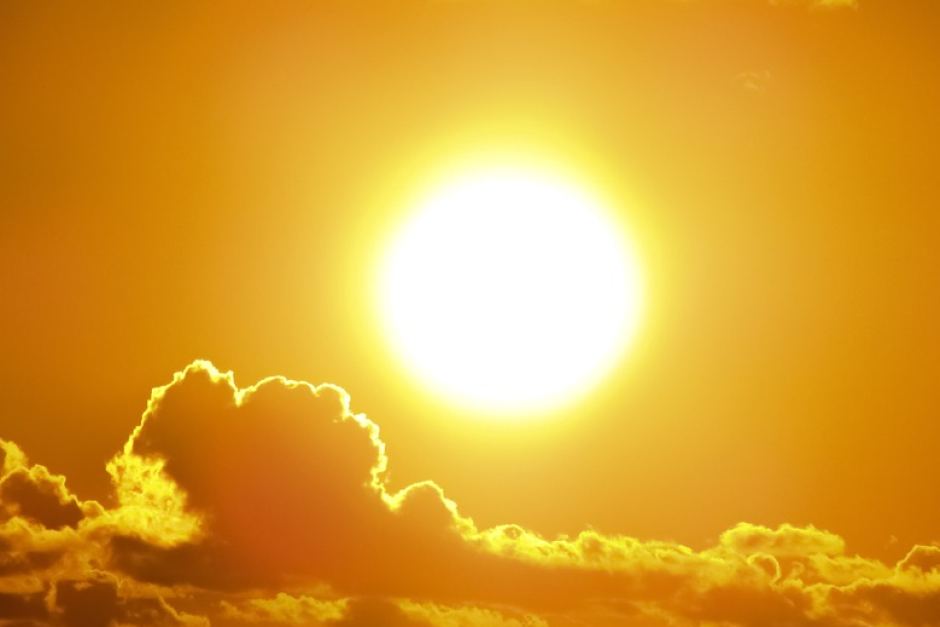 The sun above the trees
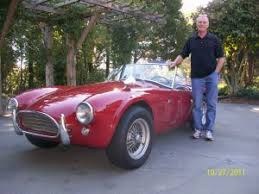 A one man beside the car
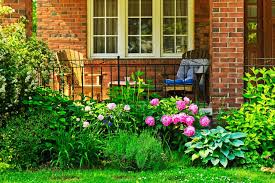 There is a garden  in front of the house
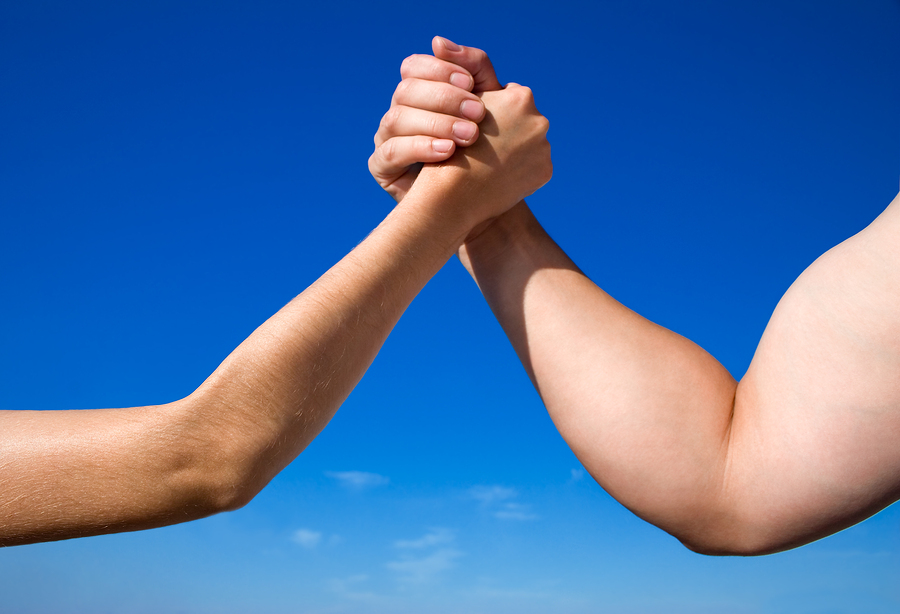 The man and woman between the fight
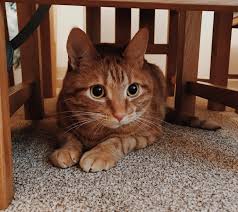 The cat is sitting under the table.
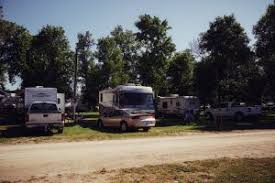 There are many trees behind the car
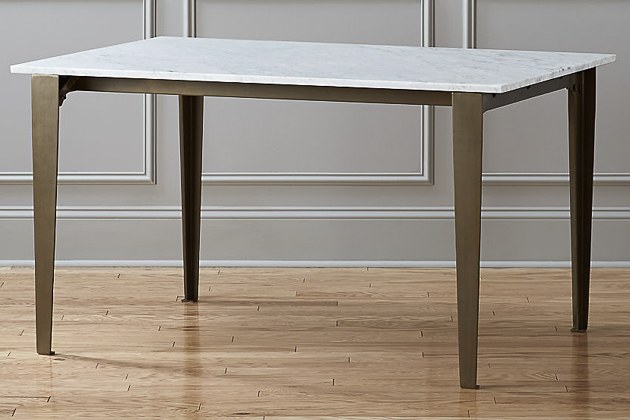 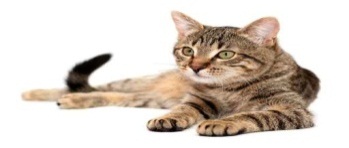 Evaluation
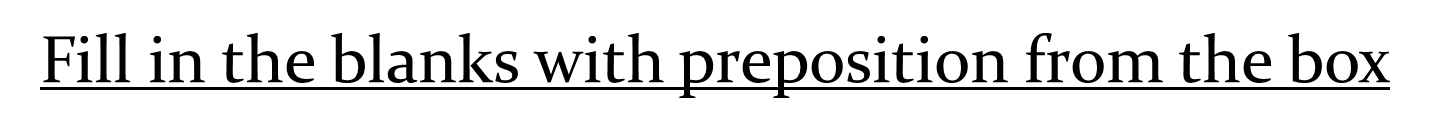 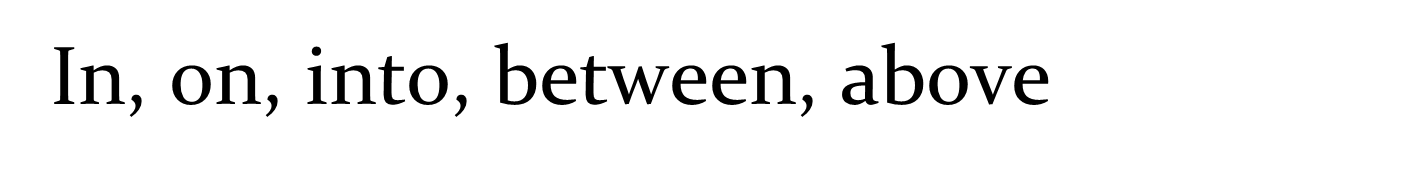 Write five  sentences using the following prepositions
Home work:

In, into, on, beside, above,
Many thanks